Healthcare Organization Assessment:Grassroots Organization: Rights Working People
Presented by Student
Rights Working Group
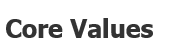 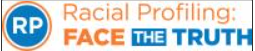 Public Organization

Non-Profit

Grassroots Racial Profiling

Ethical Principles-All People are Equal

Protecting Human Rights(ACLU.com)



Rightsworkinggroup.org.(2015). Retrieved from  http://www.rightsworkinggroup.org/content/who-we-are
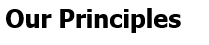 [Speaker Notes: Rights Working Group (RWG) formed in the aftermath of September 11th to promote and protect the human rights of all people in the United States. A coalition of more than 350 local, state and national organizations, RWG works collaboratively to advocate for the civil liberties and human rights of everyone regardless of race, ethnicity, religion, national origin, citizenship or immigration status.]
References
ACLU.(2015).Racial Profiling. Retrieved from
https://www.aclu.org/issues/racial-justice/race-and-criminal-justice/racial-profiling

Rightsworkinggroup.org.(2015). Retrieved from  http://www.rightsworkinggroup.org/content/who-we-are
Thank you The End